Project Progress Report
Visited bullet format
Highlighted bullet format
Unvisited bullet format
Deadline
Kickoff
Now
8 months
2.5 months
This slide is used as a ‘Template' for generating agenda slides. Please do not delete this slide.
Adjust the design of this slide and click the 'Sync Agenda' (in Agenda Lab) to replicate the design in the other slides.
[Speaker Notes: This notes page is used to store data - Do not edit the notes. UFBUVGVtcGxhdGVNYXJrZXI=@VGl0bGUgMQ==@UHB0TGFic0FnZW5kYV8mXkBDb250ZW50U2hhcGVfJl5AMjAxNTA3MDExOTE3NTMzMjU1MA==@VW5uYW1lZCBTaGFwZSAyMDE1MDcxMzEzNTMxODcwNzIxNA==@1456392278]
Agenda LabAgenda Slides (Text) Example
http://PowerPointLabs.info
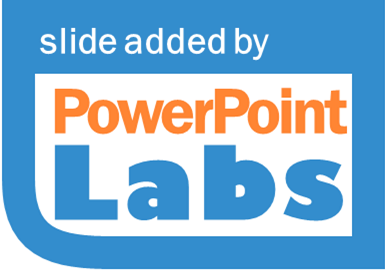 Project Progress Report
Background and motivation
Problem addressed
Proposed solution
Preliminary results
Evaluation
Future work
Deadline
Kickoff
Now
8 months
2.5 months
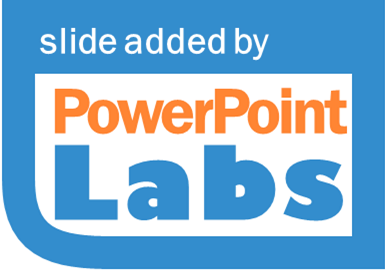 Project Progress Report
Background and motivation
Problem addressed
Proposed solution
Preliminary results
Evaluation
Future work
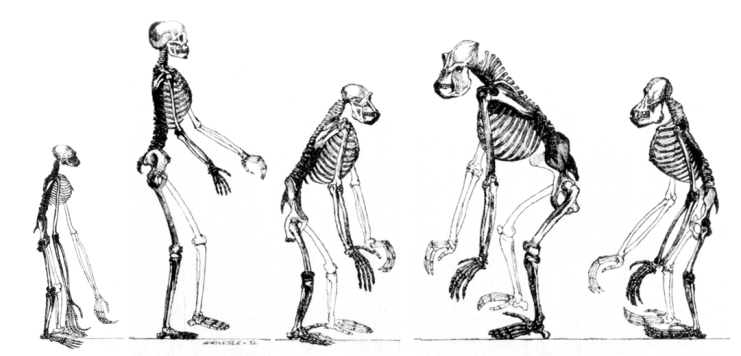 ?
Deadline
Kickoff
Now
8 months
2.5 months
Details of background and motivation
Lorem ipsum dolor sit amet, consectetuer adipiscing elit. Maecenas porttitor congue massa. 

Fusce posuere, magna sed pulvinar ultricies, purus lectus malesuada libero, sit amet commodo magna eros quis urna.

Nunc viverra imperdiet enim. Fusce est. Vivamus a tellus.
Details of background and motivation
Lorem ipsum dolor sit amet
Consectetuer adipiscing elit. Maecenas porttitor congue massa. Fusce posuere, magna sed pulvinar ultricies
Purus lectus malesuada libero, sit amet commodo magna eros quis urna.

Nunc viverra imperdiet enim. Fusce est. Vivamus a tellus.
Details of background and motivation
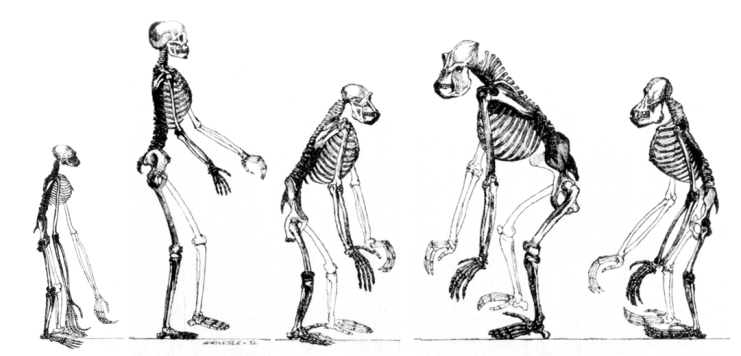 Lorem ipsum dolor sit amet consectetuer adipiscing elit.
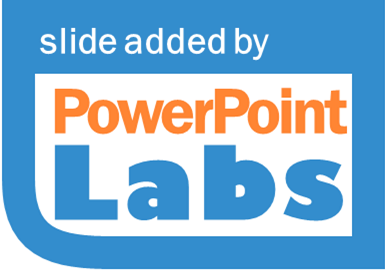 Project Progress Report
Background and motivation
Problem addressed
Proposed solution
Preliminary results
Evaluation
Future work
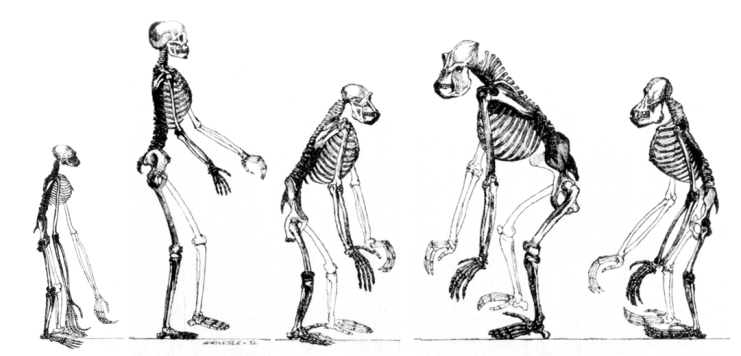 Deadline
Kickoff
Now
8 months
2.5 months
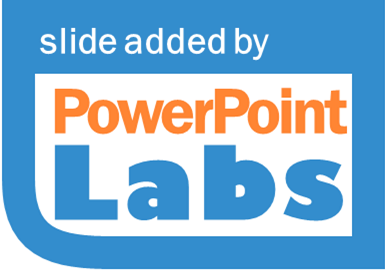 Project Progress Report
Background and motivation
Problem addressed
Proposed solution
Preliminary results
Evaluation
Future work
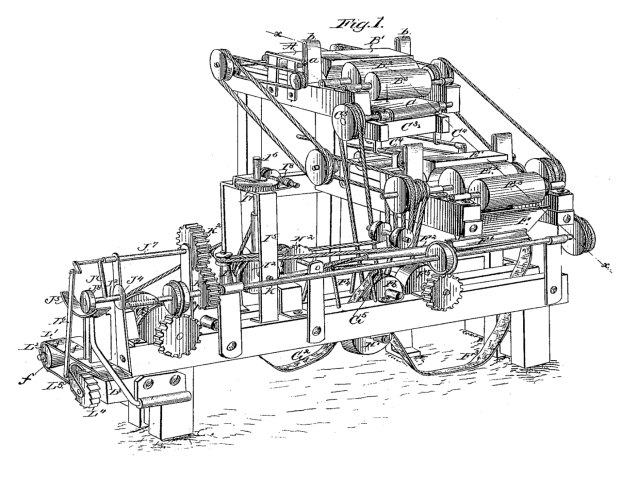 Deadline
Kickoff
Now
8 months
2.5 months
Details of problem addressed
Lorem ipsum dolor sit amet, consectetuer adipiscing elit. Maecenas porttitor congue massa. 

Fusce posuere, magna sed pulvinar ultricies, purus lectus malesuada libero, sit amet commodo magna eros quis urna.

Nunc viverra imperdiet enim. Fusce est. Vivamus a tellus.
Details of problem addressed
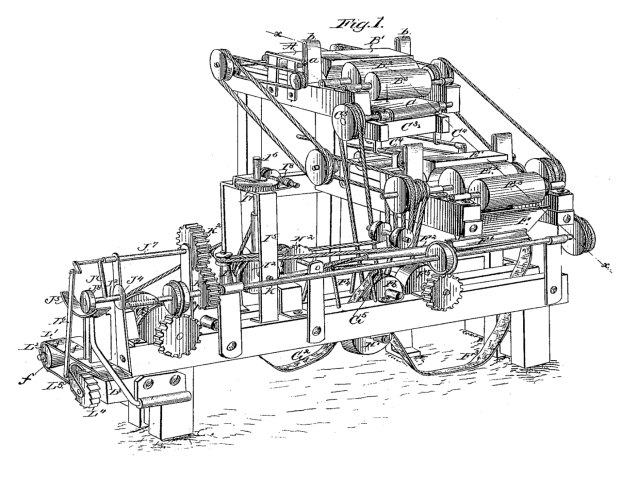 Lorem ipsum dolor sit amet consectetuer adipiscing elit.
Details of problem addressed
Lorem ipsum dolor sit amet
Consectetuer adipiscing elit. Maecenas porttitor congue massa. Fusce posuere, magna sed pulvinar ultricies
Purus lectus malesuada libero, sit amet commodo magna eros quis urna.

Nunc viverra imperdiet enim. Fusce est. Vivamus a tellus.
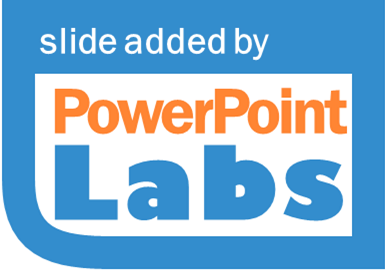 Project Progress Report
Background and motivation
Problem addressed
Proposed solution
Preliminary results
Evaluation
Future work
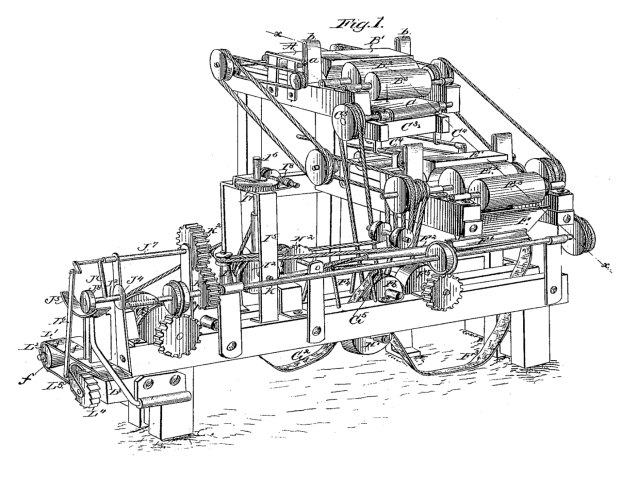 Buy or build?
Deadline
Kickoff
Now
8 months
2.5 months
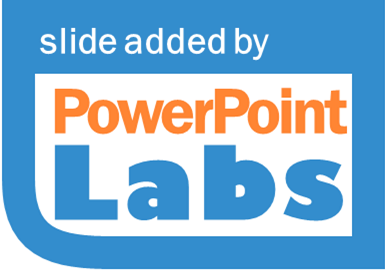 Project Progress Report
Background and motivation
Problem addressed
Proposed solution
Preliminary results
Evaluation
Future work
Deadline
Kickoff
Now
8 months
2.5 months
Details of proposed solution
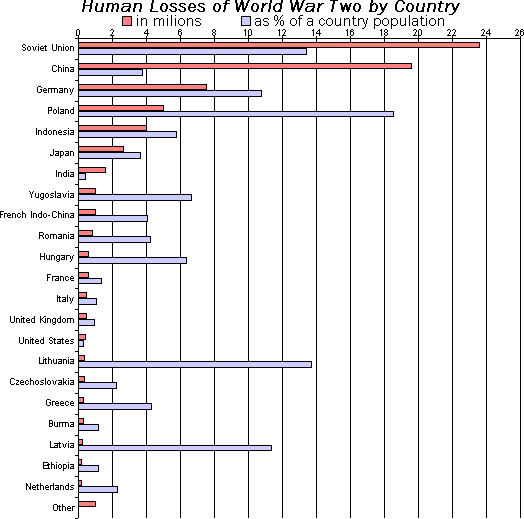 Lorem ipsum dolor sit amet consectetuer adipiscing elit.
Details of proposed solution
Lorem ipsum dolor sit amet, consectetuer adipiscing elit. Maecenas porttitor congue massa. 

Fusce posuere, magna sed pulvinar ultricies, purus lectus malesuada libero, sit amet commodo magna eros quis urna.

Nunc viverra imperdiet enim. Fusce est. Vivamus a tellus.
Details of proposed solution
Lorem ipsum dolor sit amet
Consectetuer adipiscing elit. Maecenas porttitor congue massa. Fusce posuere, magna sed pulvinar ultricies
Purus lectus malesuada libero, sit amet commodo magna eros quis urna.

Nunc viverra imperdiet enim. Fusce est. Vivamus a tellus.
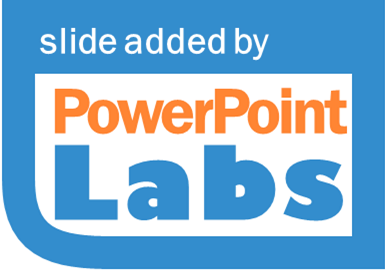 Project Progress Report
Background and motivation
Problem addressed
Proposed solution
Preliminary results
Evaluation
Future work
Deadline
Kickoff
Now
8 months
2.5 months
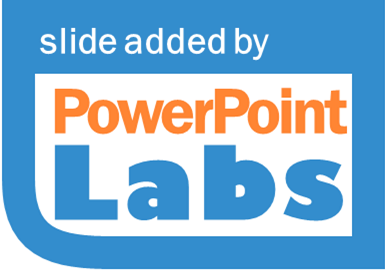 Project Progress Report
Background and motivation
Problem addressed
Proposed solution
Preliminary results
Evaluation
Future work
Deadline
Kickoff
Now
8 months
2.5 months
Details of preliminary results
Lorem ipsum dolor sit amet, consectetuer adipiscing elit. Maecenas porttitor congue massa. 

Fusce posuere, magna sed pulvinar ultricies, purus lectus malesuada libero, sit amet commodo magna eros quis urna.

Nunc viverra imperdiet enim. Fusce est. Vivamus a tellus.
Details of preliminary results
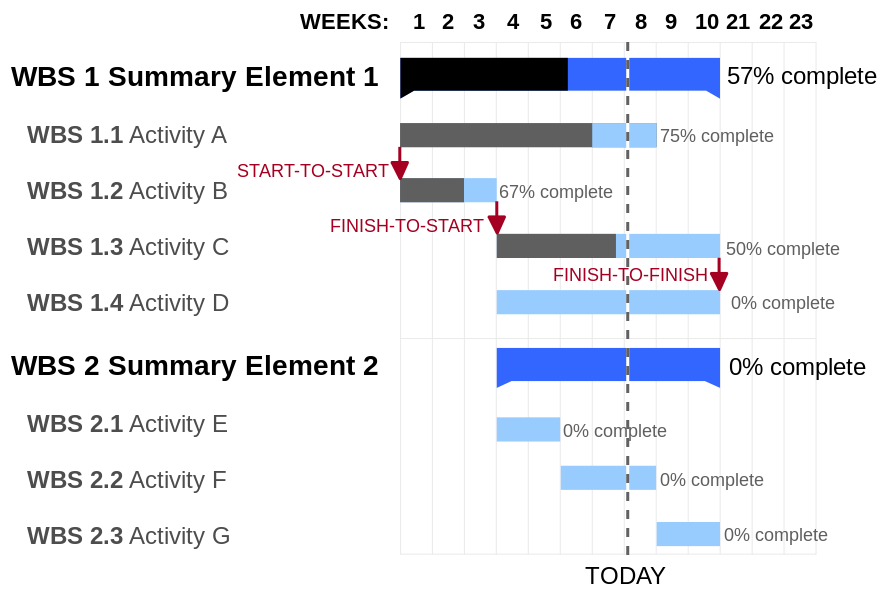 Lorem ipsum dolor sit amet consectetuer adipiscing elit.
Details of preliminary results
Lorem ipsum dolor sit amet
Consectetuer adipiscing elit. Maecenas porttitor congue massa. Fusce posuere, magna sed pulvinar ultricies
Purus lectus malesuada libero, sit amet commodo magna eros quis urna.

Nunc viverra imperdiet enim. Fusce est. Vivamus a tellus.
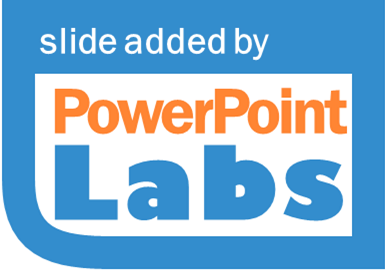 Project Progress Report
Background and motivation
Problem addressed
Proposed solution
Preliminary results
Evaluation
Future work
Deadline
Kickoff
Now
8 months
2.5 months
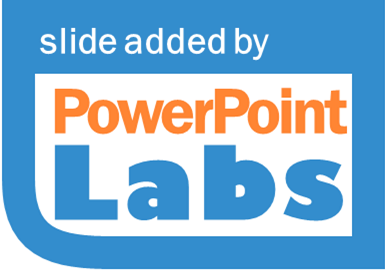 Project Progress Report
Background and motivation
Problem addressed
Proposed solution
Preliminary results
Evaluation
Future work
Deadline
Kickoff
Now
8 months
2.5 months
Details of evaluation
Lorem ipsum dolor sit amet, consectetuer adipiscing elit. Maecenas porttitor congue massa. 

Fusce posuere, magna sed pulvinar ultricies, purus lectus malesuada libero, sit amet commodo magna eros quis urna.

Nunc viverra imperdiet enim. Fusce est. Vivamus a tellus.
Details of evaluation
Lorem ipsum dolor sit amet
Consectetuer adipiscing elit. Maecenas porttitor congue massa. Fusce posuere, magna sed pulvinar ultricies
Purus lectus malesuada libero, sit amet commodo magna eros quis urna.

Nunc viverra imperdiet enim. Fusce est. Vivamus a tellus.
Details of evaluation
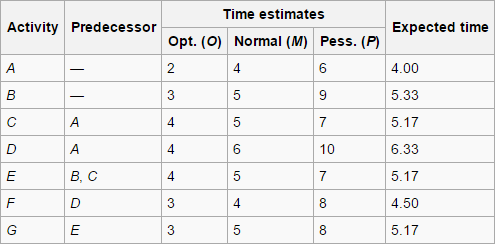 Lorem ipsum dolor sit amet consectetuer adipiscing elit.
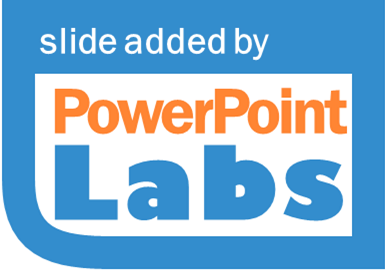 Project Progress Report
Background and motivation
Problem addressed
Proposed solution
Preliminary results
Evaluation
Future work
Deadline
Kickoff
Now
8 months
2.5 months
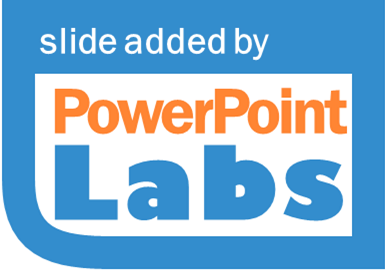 Project Progress Report
Background and motivation
Problem addressed
Proposed solution
Preliminary results
Evaluation
Future work
Deadline
Kickoff
Now
8 months
2.5 months
Details of future work
Lorem ipsum dolor sit amet, consectetuer adipiscing elit. Maecenas porttitor congue massa. 

Fusce posuere, magna sed pulvinar ultricies, purus lectus malesuada libero, sit amet commodo magna eros quis urna.

Nunc viverra imperdiet enim. Fusce est. Vivamus a tellus.
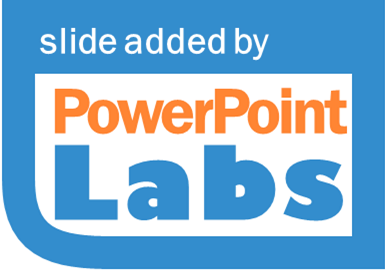 Project Progress Report
Background and motivation
Problem addressed
Proposed solution
Preliminary results
Evaluation
Future work
Deadline
Kickoff
Now
8 months
2.5 months
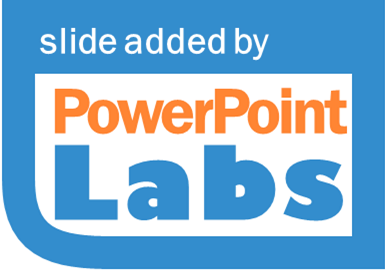 Project Progress Report
Background and motivation
Problem addressed
Proposed solution
Preliminary results
Evaluation
Future work
Deadline
Kickoff
Now
8 months
2.5 months
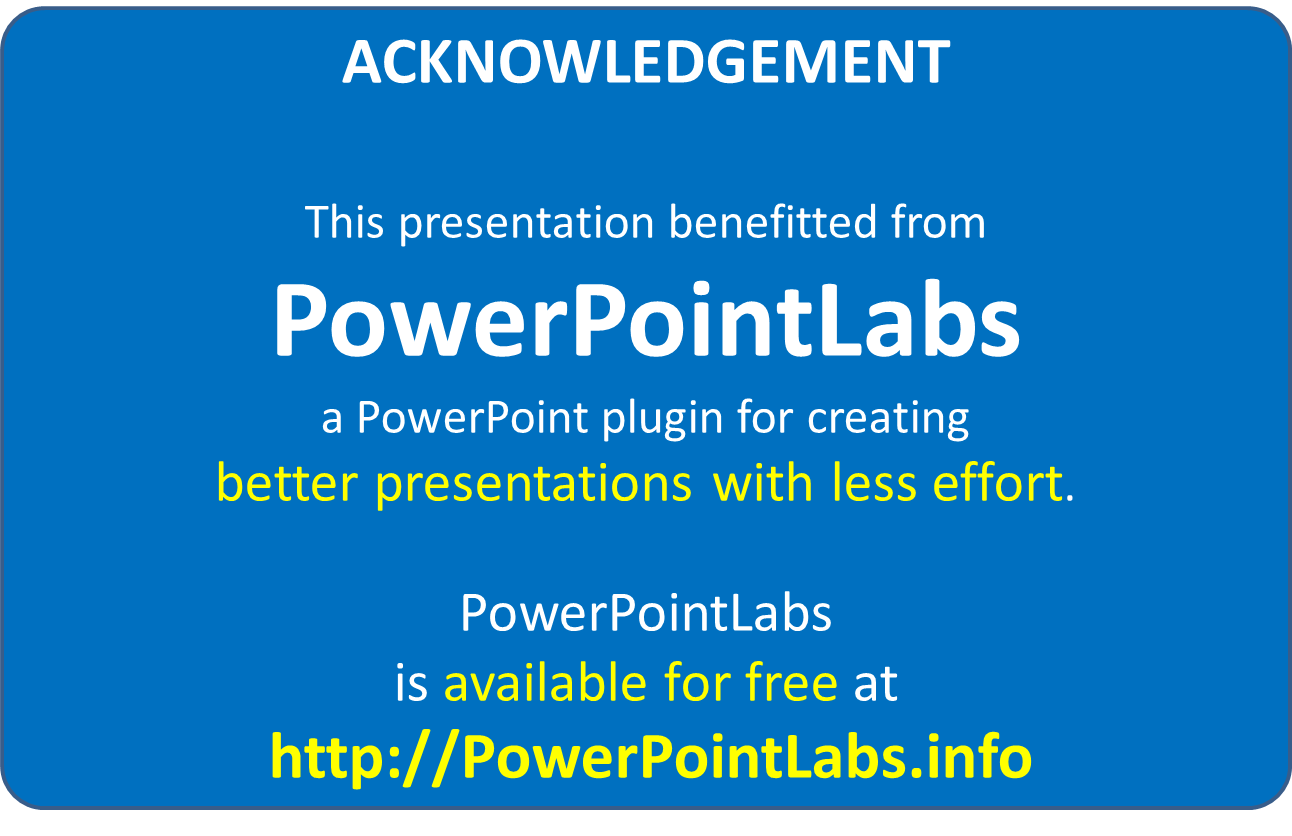